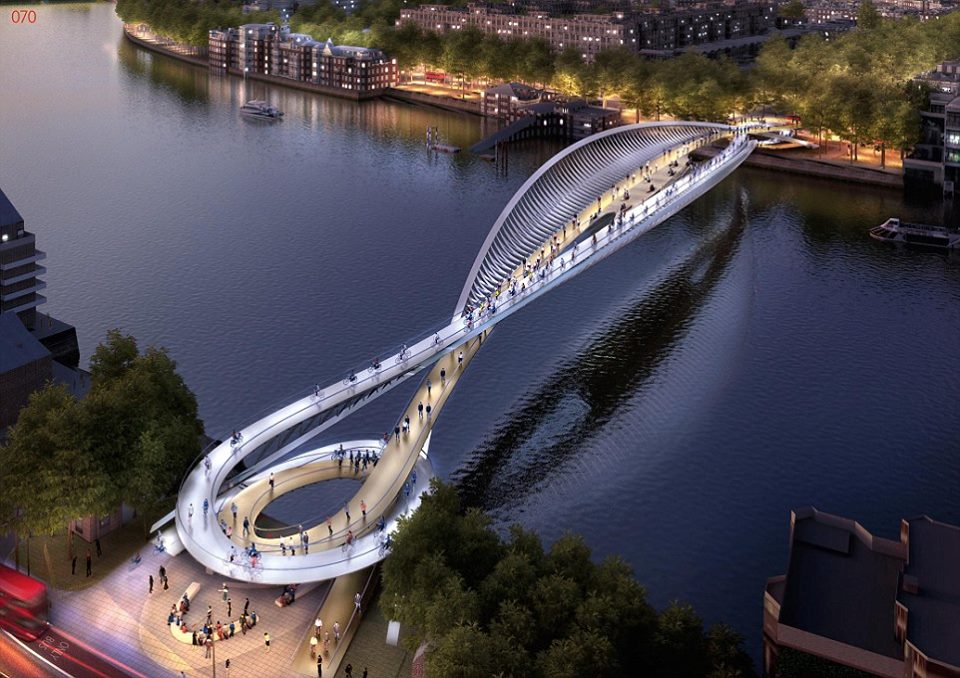 Welcome 
dear students
[Speaker Notes: Welcome slide.]
Introduction
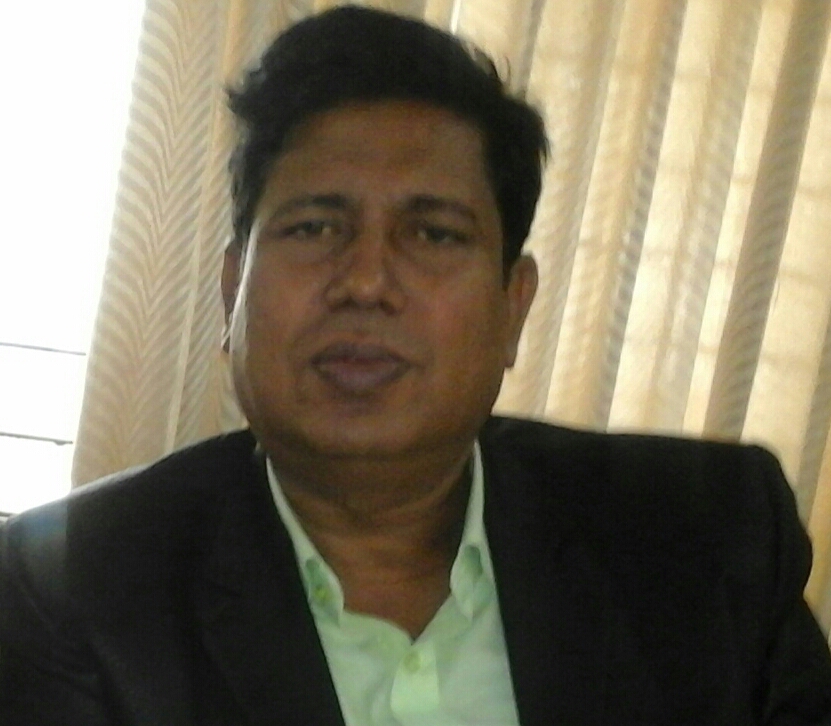 Jahangir Alam. M.A in English, M.Ed appeared, Senior Teacher & Head Examiner of Dhaka Board,
Parzowar Ka35ndi High School
Keranigonj,Dhaka.
Class—ix-x
English 2nd Paper
[Speaker Notes: Identity of teacher & class.]
Let’s see some image and texts to  guess something.
[Speaker Notes: Advance to suspension.]
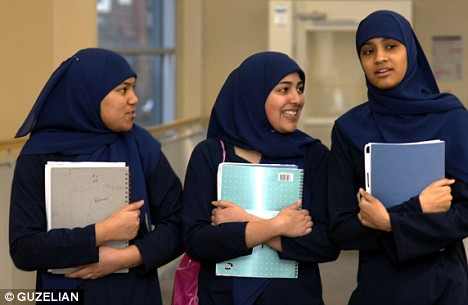 They said, “ We are happy.”
They said that they were happy.
[Speaker Notes: Suspension of direct & indirect speech.]
He says, “ I love music.”
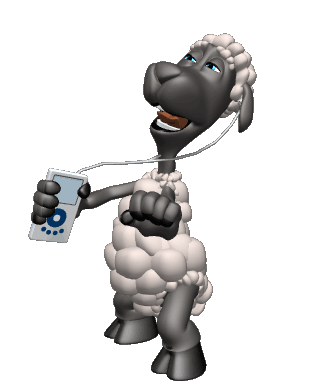 He says that he loves music.
[Speaker Notes: Suspension of direct & indirect speech of present indefinite tense.]
What have you guessed by 
the images and texts?
Direct and indirect speech
[Speaker Notes: Asking lesson declaration.]
Our Today’s lesson is-
Direct and indirect speech
Narration Part-1
[Speaker Notes: Lesson declaration.]
Learning outcomes
After we have studied this lesson,
we will be able to---
define speech
identify the classification of speech
change speech from direct to indirect
[Speaker Notes: Target of today’s class.]
What is speech?
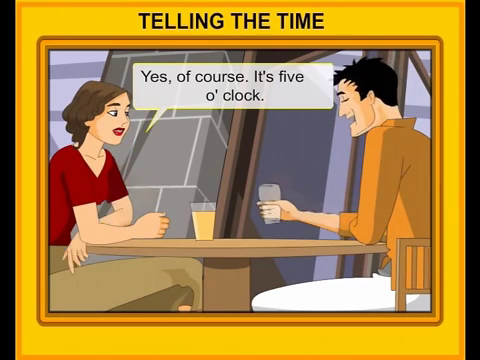 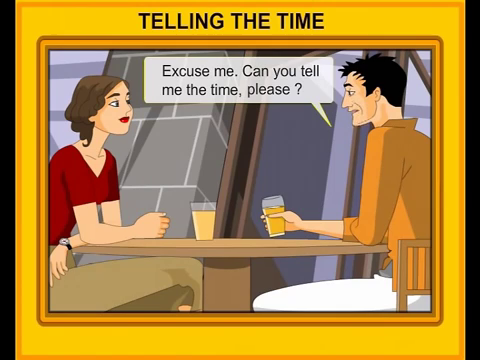 Speech is an expression which is expressed by the speaker.
[Speaker Notes: Definition of speech.]
Follow
Talib said to me, “ I have done my duty.”
Talib told me that he had done his duty.
Speeches are classified into two kinds.
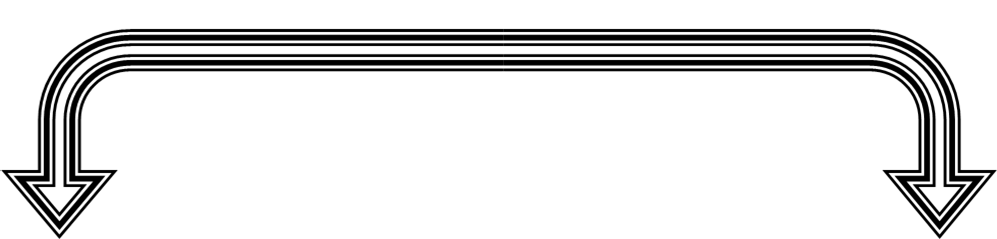 Direct speech
Indirect speech
Speech spoken directly by the speaker is direct speech.
Speech spoken indirectly by another is indirect speech.
[Speaker Notes: Classification of speech.]
He said to me,   “You are my best friend.”
There are two parts  of a direct speech.
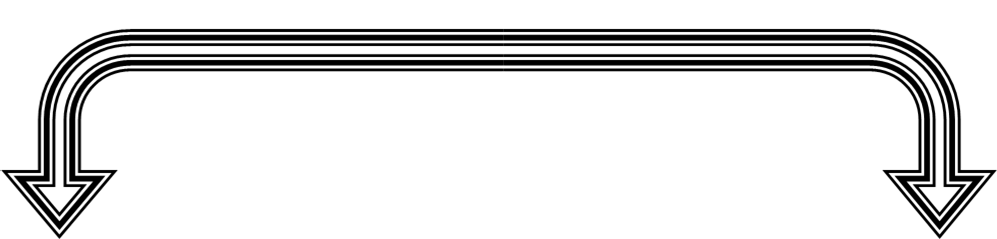 “ You are my best friend.”
He said to me,
Reported speech
Reporting verb
Out of inverted comma.
Inside of inverted comma.
[Speaker Notes: Parts of direct speech.]
Let us know the basics of 
Speech / Narration.
[Speaker Notes: Lead to narration basics.]
How to change ‘verbs’ from Direct to Indirect speech.
was/were
had been
should/would
had +v3
could/might
had to
Past indefinite
Past perfect+v3
[Speaker Notes: How the verbs change from direct to indirect.]
How to change  ‘Adverb’.
then
the next day
that night
that day
the previous day
the previous night
the previous week
there
that
those
[Speaker Notes: How adverbs converts from direct to indirect.]
How the subject, object & possessive of direct speech change.
He/She
He/She/they
me/us (I, we)
his/her
their
my/your
no change
[Speaker Notes: Change of possessive pronouns in indirect speech.]
How to convert assertive sentence into indirect speech.
Sub + said to + object
Sub +told + object
that
Reported speech with desirable change
He said to me, “I am well.”
He told me that he was well.
[Speaker Notes: Structure how to convert assertive sentence from direct to indirect speech.]
She said to me, “ I was ill.”
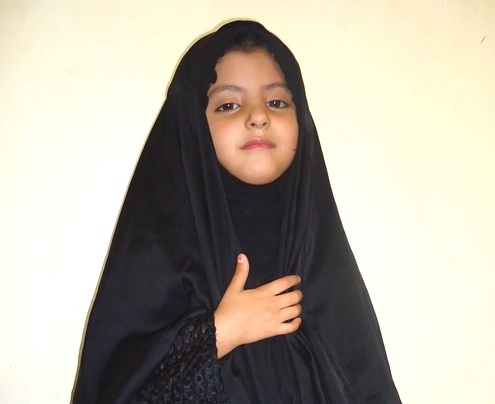 Direct speech
Indirect speech
She told me that she had been ill.
[Speaker Notes: Practice through example.]
Sumon said, “I  will meet you  tomorrow.”
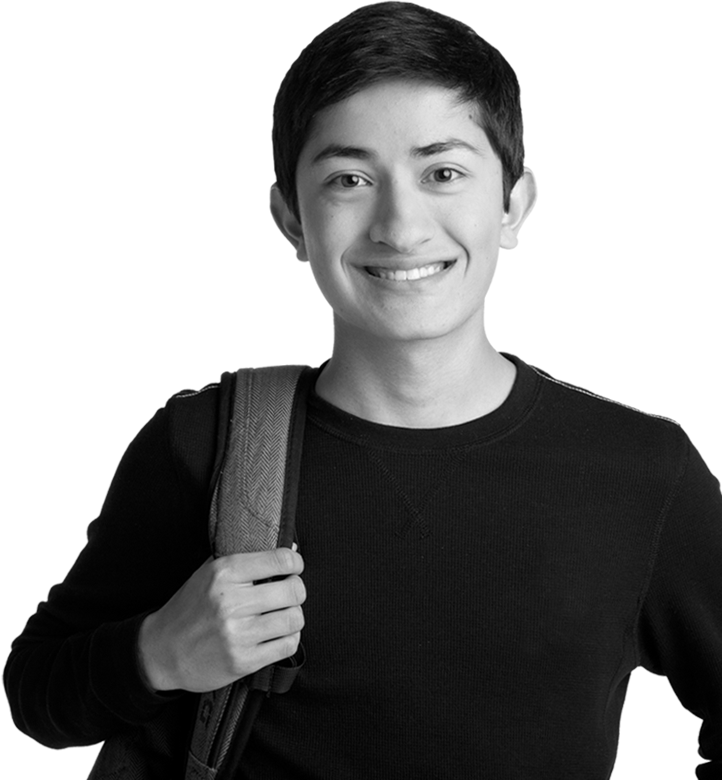 Direct speech
Indirect speech
Sumon said/told that he  would  meet me  the next day.
[Speaker Notes: Practice & implementation of verb & adverb shown through example.]
He said to me, “ I have done my job.”
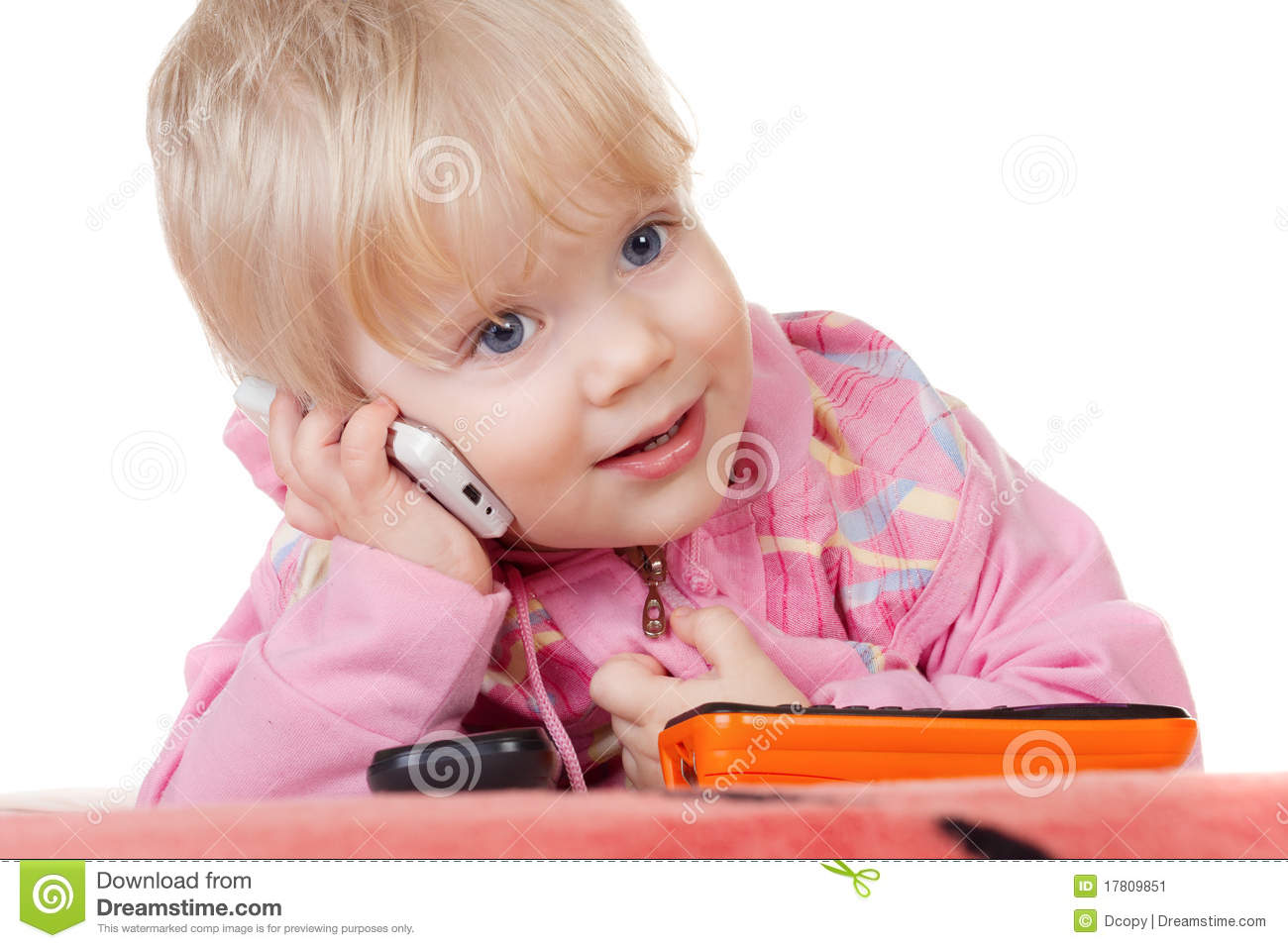 Direct speech
Indirect speech
He told me that he had done his job.
[Speaker Notes: Practice & implementation of verb & adverb shown through example.]
“Mr. Bean  did  the best  last night.”
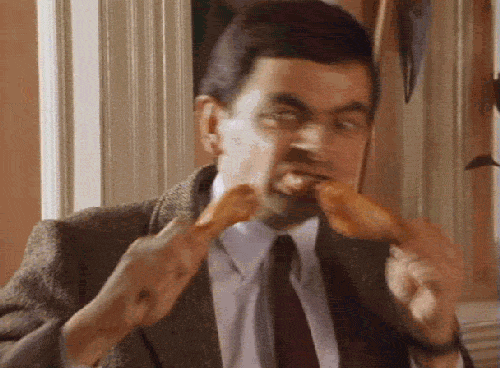 He told that Mr. Bean  had  done  the best   the previous night.
[Speaker Notes: Practice & implementation of verb & adverb shown through example.]
” I  go  to school regularly.”
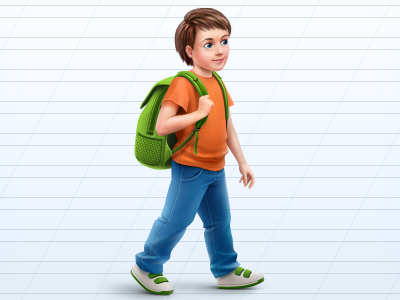 Direct speech
Indirect speech
He said that he  went  to school regularly.
[Speaker Notes: Practice & implementation of verb & adverb shown through example.]
“I visited London in 2005”
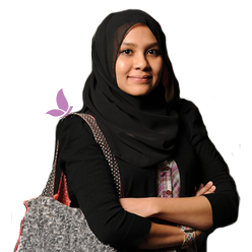 Direct speech
Indirect speech
She told that she had visited London in 2005
[Speaker Notes: Practice & implementation of verb & adverb shown through example.]
Exception
If the reporting verb is in present & future tense, there will be no change  of the verb of reported speech.
He says, “ My mother loves me more than her life.”
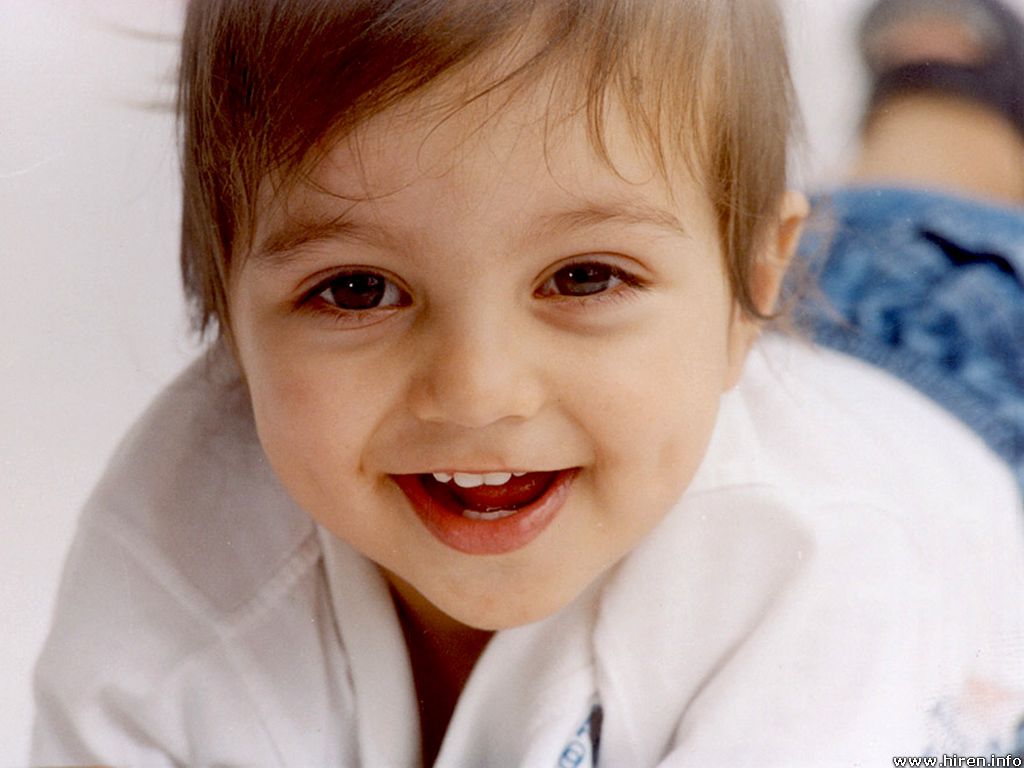 Direct speech
Indirect speech
He  says that his mother loves him more than her life.
[Speaker Notes: Practice & implementation of verb & adverb shown through example.]
The student says, “ I have completed my home work.”
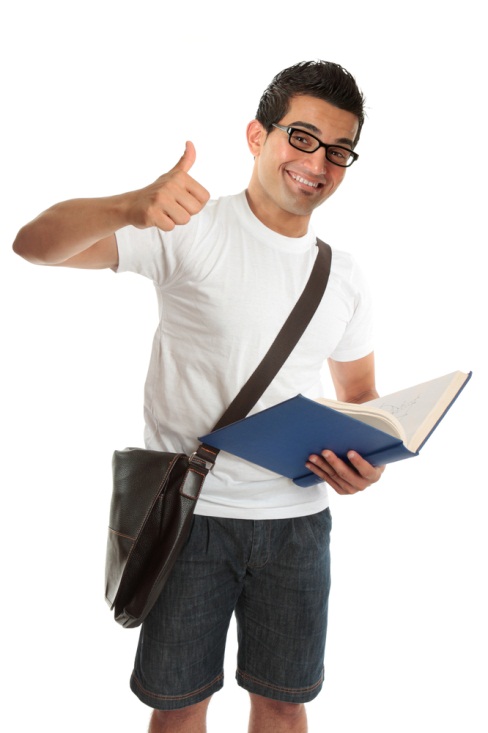 Direct speech
Indirect speech
The student says that he has completed his home work.
[Speaker Notes: Practice & implementation of verb & adverb shown through example.]
The man says, “ I will lead a corruption free life.”
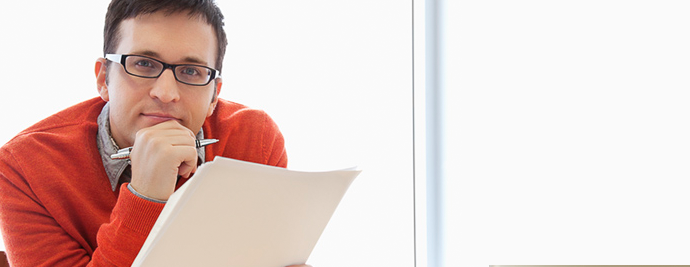 Direct speech
Indirect speech
The man says that he will lead a corruption free life.
[Speaker Notes: Asking students for practice.]
Remember
Universal truth  will not be changed in indirect speech.
My father  said, “Evil always remains in evil.”
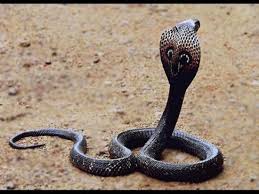 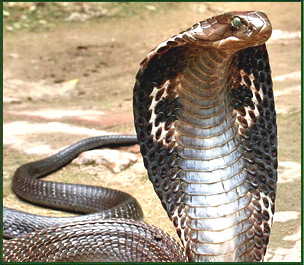 My father  told that evil always remains in evil.
[Speaker Notes: Asking students for practice.]
The teacher said, “The sinner will suffer in the long run.”
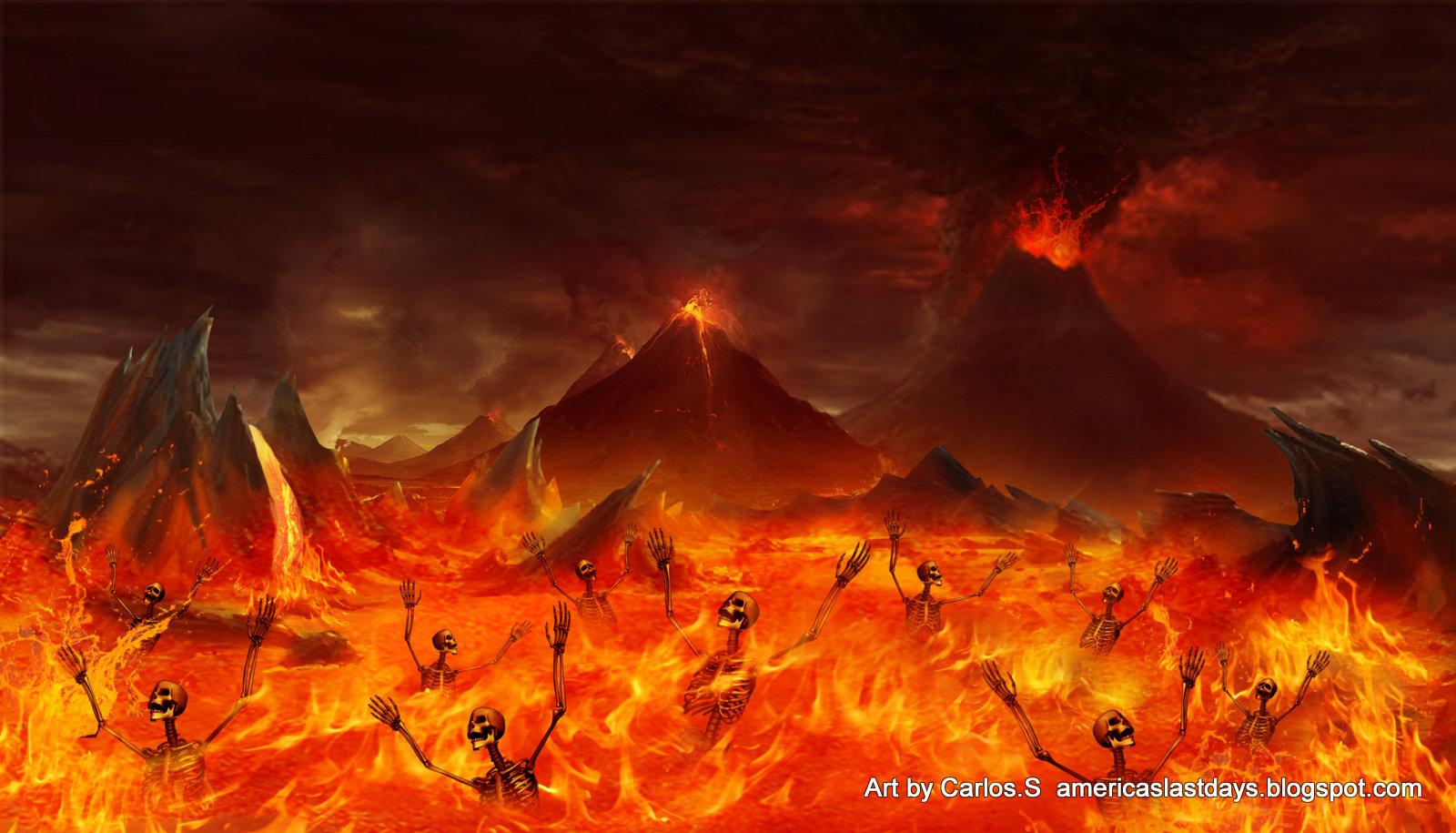 The teacher told that the sinner will suffer in the long run.
[Speaker Notes: Asking students for practice.]
Pair Work
Group-1& 3
Make a list of the verbs and their changing form in indirect speech.
Group-2 & 4
Make a list of the adverbs and their changing form in indirect speech.
[Speaker Notes: Group work for revision of the narration basics.]
Home work
Change the following speech from direct to indirect—
The teacher said to me, “The earth moves round the sun.”
Father said to his son, ”I want to make you a man of truth.”
He said to me,” I was there in 1990.”
“Practice makes a man perfect.” 
“Newspaper is a store house of knowledge,” said the Principal.
[Speaker Notes: Assignment at home.]
Continue to 
Narration Part-2
Allah Hafez